ETLP 8: Adjusting Task Difficulty
Delete this Slide.
Notes to Consultants
Slides with a red background indicate that you can select an activity that fits the session and audience
Slides with the pencil icon  	     denote an activity that may also include discussion.
Slides with the group icon 	     denote a discussion.
Slides with a yellow  star        denote accompanying materials must be accessed.
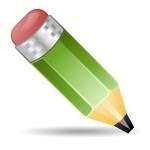 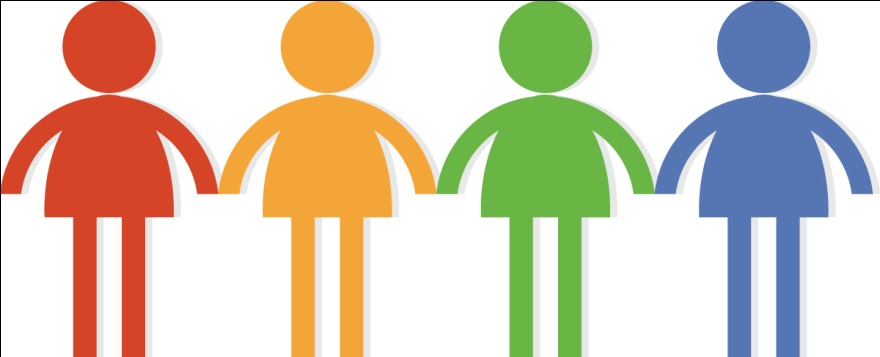 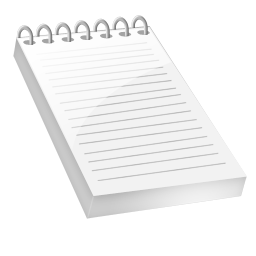 Trainer Notes (Remove before training.)
Approximate Time Estimates:
Session                                                                                                       2 hours

Adjusting Task Difficulty	    120 minutes
MO SW-PBS
Task Difficulty
[Speaker Notes: To do: 
Ask participants to think of some task that is really, really hard for them to do.  
Then ask them to think about what they do to complete the task.  Give a personal example of when you broke the task up, did a little then came back to it later.  
Have a few people share out.  Did anyone give an example that would be considered misbehavior? 

To say:
School is really hard for some students and for them it is like doing these difficult tasks that were just shared.  
Think how stressful each day must be for them.  Today we are going to talk about ways we can make students more successful.]
Working Agreements
Be Respectful
Be an active listener—open to new ideas
Use notes for side bar conversations
Be Responsible
Be on time for sessions
Silence cell phones—reply appropriately
Be a Problem Solver
Follow the decision making process
MO SW-PBS
[Speaker Notes: To say: 
These will be the Working Agreements we will honor during our training.]
Attention Signal Practice
Select and teach an attention signal.
[Speaker Notes: To say: 
“One of our agreements is to follow the attention signal.”   
“Your team may need to review the attention signal you have developed.”

“In order to get all of you focused after discussions, activities or breaks, I will ________________________.”
(Insert your attention signal here.)
“Your task will be to finish your sentence, quiet your voice and ____________________________.”
(Insert what you want participants to do.)]
Introductions
Insert an Introductions Activity.
[Speaker Notes: To do: Choose an Introductions Activity]
Effective Classroom Practices
Classroom Expectations
Classroom Procedures & Routines
 Encouraging Expected Behavior
Discouraging Inappropriate Behavior
Active Supervision
Opportunities to Respond
Activity Sequencing & Choice
Task Difficulty
[Speaker Notes: Here is the list of research-based effective classroom practices.  Today we are going to focus on Task Difficulty]
Outcomes
At the end of the session, you will be able to…

Identify and plan strategies to adjust the task difficulty in common classroom scenarios
[Speaker Notes: To say: These are the outcomes or things we want you to know or be able to do as a result of learning about task difficulty. 
To do: Read the slide.]
Why Consider Task Difficulty?
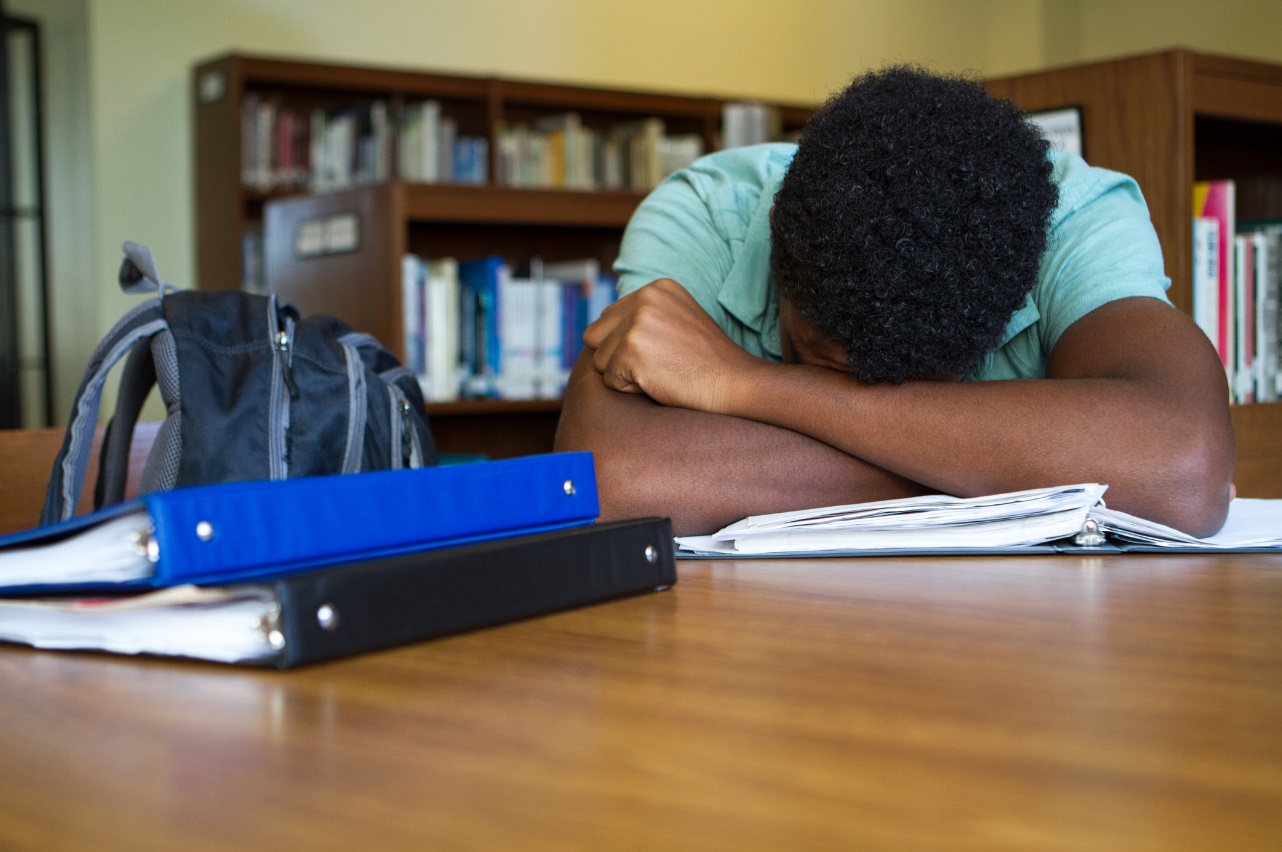 In the classroom, many behavior errors can result from a mismatch between the assigned task and the student’s skills.
[Speaker Notes: To say: 
For students, the school day is full of academic demands.
When problem behavior occurs primarily in the face of academic demands, it is important to consider what aspect of the task might be contributing to the problem.]
Why Consider Task Difficulty?
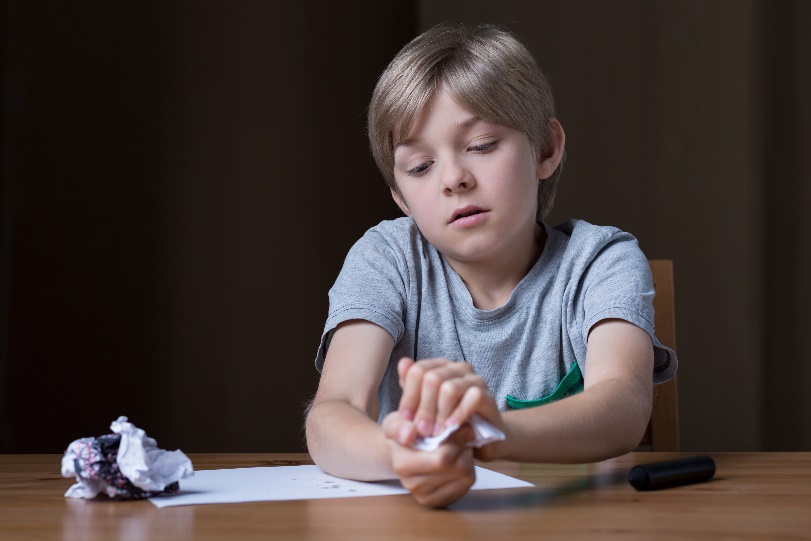 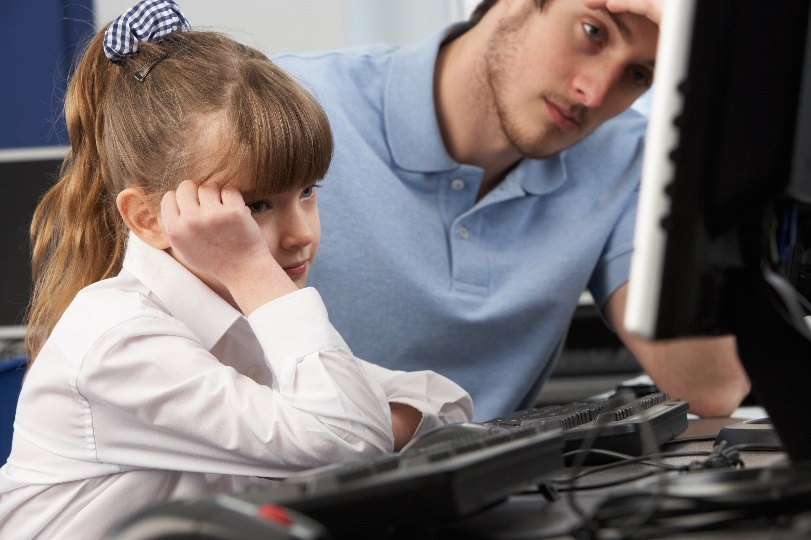 Work assignments that are too difficult for students or require them to use skill sets that are challenging for them, commonly result in problem behavior. 
(Scott, Anderson & Alter, 2012)
[Speaker Notes: TO do: Read the slide.
TO say:

This research confirms what seems obvious….that if the work is too difficult or it requires a student to use skills they are not yet fluent using, responses might include refusing, arguing, doing poor quality work, and other unexpected behaviors.]
Is It Fair to Adjust Tasks?
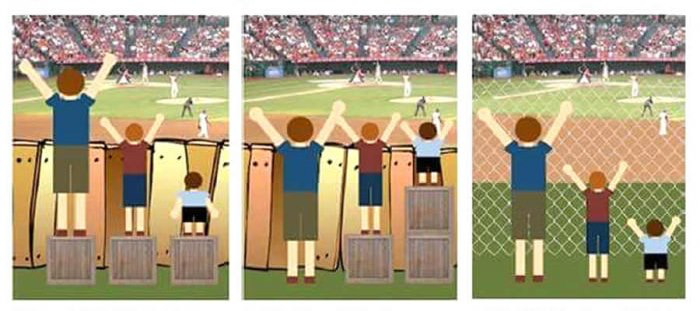 Every student receives the level of support they need to be  successful
[Speaker Notes: TO do: Refer to the slide.
TO say:
Some faculty and staff may think it is unfair to offer supports to some students, and not others.  It is important, then to address the concept of equity or fairness – does fair mean everyone gets the same, or everyone gets what they need?  

Consider, for example, if one student were to fall and cut himself, he might need a bandage.    
Every student in the class would not get a bandage because not everyone needs one.  
To be equal, the teacher should give bandages out to everyone, but to be fair, only the student who needs it would be given the bandage.

Or imagine I asked all of you who are wearing contacts or glasses to take them off since others don’t have them, so it isn’t “fair”.  Wait!  You need them to see – to access what we’re doing here today, and successfully go through your day?  Is it then fair or equitable for some people to have glasses or contacts, and some not?  Of course it is, because some people need them, and some people don’t.

The point is that all students get what they need to be successful.

In the image you see, the first pane represents the traditional concept of fairness – or everyone getting the same or being treated the same.  It is clear there are some for whom this kind of support )or instruction) will fall short of their needs.  In the second pane, we see the concept of equity represented, or each person receiving the level of support necessary to access the goal – this is like adjusting task difficulty for individuals – we provide differentiated levels of support based on student need.  Finally, in the last pane, we see what’s possible when we intentionally design instruction to remove possible barriers for all students – providing the flexibility for all to not only access the goal, but have the way made much clearer.

Ask participants to share any personal experiences when they addressed this issue of fairness with their students.]
Considering Task Difficulty
Consider aspects of the student, the materials, and the task when planning.
Three types of adjustments:
Time and Length adjustments
Input and Response mode
Level of instruction or practice
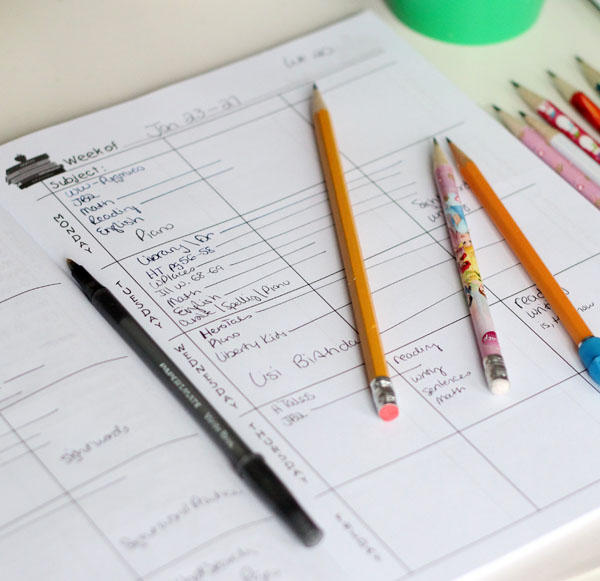 [Speaker Notes: To do: Read the slide.
To say:
This is an organizing slide that identifies the three types of adjustments to task difficulty that will be explored.]
Time Adjustments
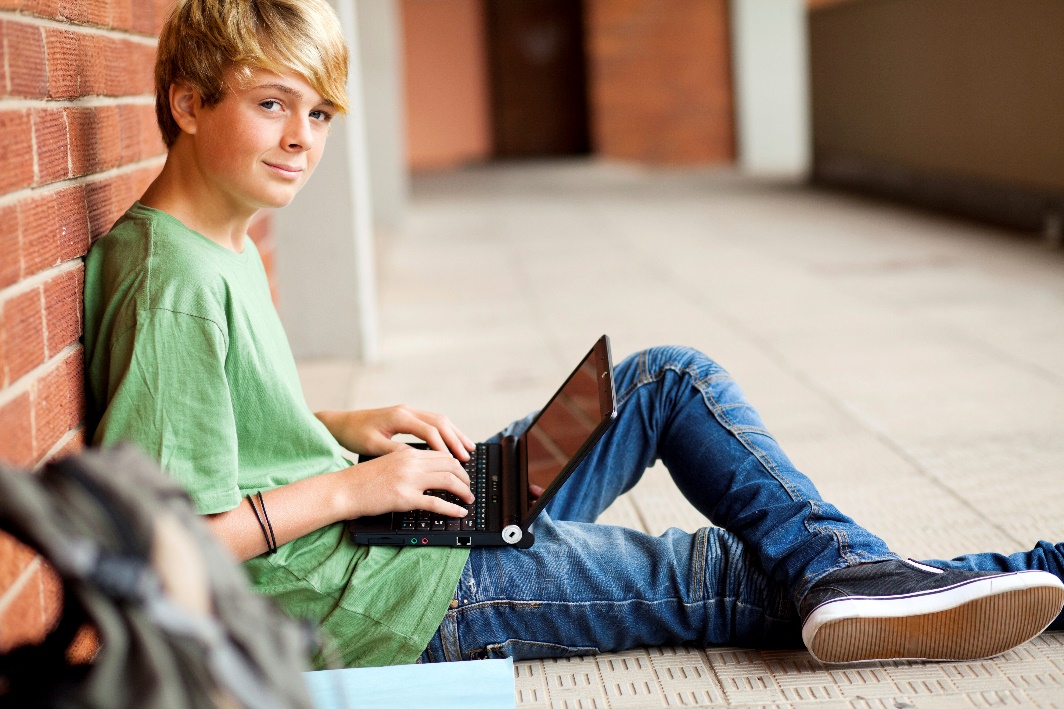 Question to ask: “Will the student be able to complete the assignment if time adjustments are made?”
[Speaker Notes: To do: Read the slide.
To say:
Research has demonstrated that decreasing the overall task length and offering periodic breaks to do something else can aide in decreasing problem behavior (Dunlap, Kern-Dun­lap, Clarke, & Robbins, 1991). If evidence suggests this might be the case, the question to ask is, “Will the student be able to complete the assignment if time adjustments are made?” 
If the answer is, “yes,” then some strategies can be tried (on the next slide).]
Time Strategies
Have shorter work periods with other tasks in between.
Provide physical breaks between difficult tasks.
Provide alternative times for the work to be completed.
Extend the due date.
[Speaker Notes: To do: Read the slide.
To say: Here are some ideas to address students who might be successful if time is adjusted. 

The decision of which strategy might be best is based on knowledge of the student and an understanding of how much practice is required to build fluency and demonstrate mastery. 
When learning goals can be achieved with a modified time frame, behavior errors can be reduced or eliminated.

Ask participants if they have any other ideas to share. Add your own concrete examples of these strategies.

Examples might include:
5 minute writing brainstorm, then 5 minute share with a partner, then 3 minute add ides to list, then 3 minutes circle top 5 ideas
During independent work time, offer a break and ask student to help (deliver a note to the office, prepare manipulatives for upcoming task, return materials to media center, etc), then return to work.
Schedule 10 minute work time during the afternoon to allow students to finish up something from the morning, or get ahead on homework tasks.]
Length Adjustments
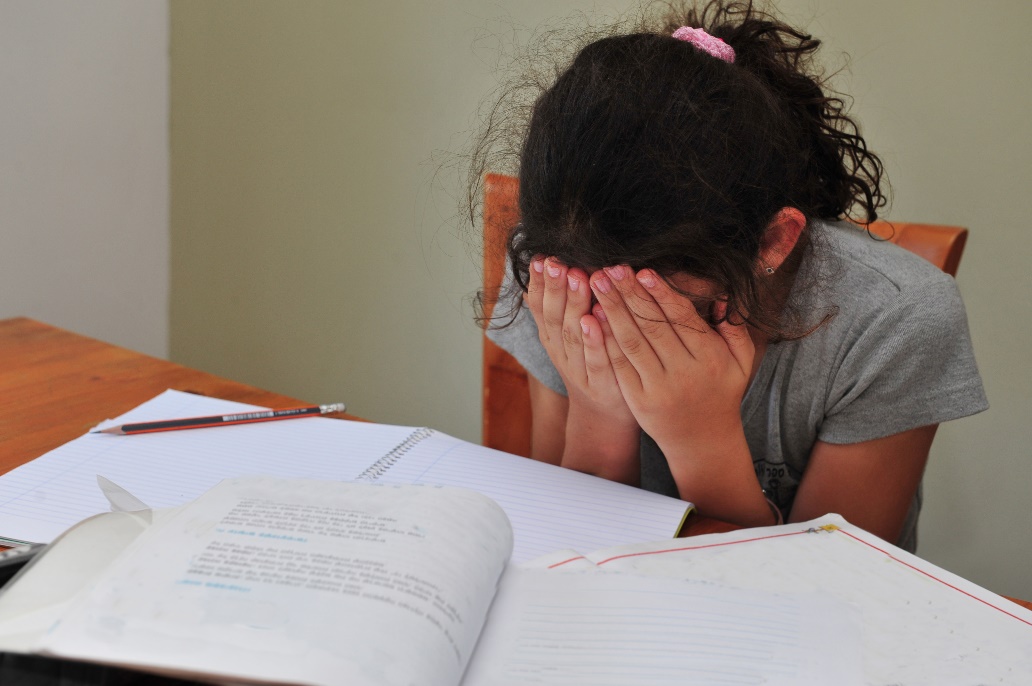 Question to ask: “Will the student be able to complete the task if assignment length adjustments are made?”
[Speaker Notes: To do: Read the slide.
To say: .
This is best used when tasks are accurately matched to student’s ability, but the length of the assignment exceeds student motivation or endurance.

Research has demonstrated that decreasing the overall task length and offering periodic breaks to do something else can aide in decreasing problem behavior (Dunlap, Kern-Dun­lap, Clarke, & Robbins, 1991). If evidence suggests this might be the case, the question to ask is, “Will the student be able to complete the assignment if time or assignment length adjustments are made?” If the answer is, “yes,” then some strategies can be tried (on the next slide).]
Assignment Length Strategies
Shorten the assignment, allowing the student to demonstrate mastery with fewer items.
Highlight, in color, those problems the student is to complete.
Break the assignment up into shorter tasks; put fewer problems on a page.
Have the student cover all items except the one he is working on at the time.
[Speaker Notes: To do: Read the slide.
To say: Here are some ideas to address students who might be successful if assignment length is adjusted. 
Remember, the decision of which strategy might be best is based on knowledge of the student and an understanding of how much practice is required to build fluency and demonstrate mastery. 
When learning goals can be achieved with a modified time frame, behavior errors can be reduced or eliminated.


Ask participants if they have any other ideas to share. Add your own concrete examples of these strategies.]
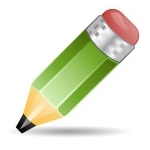 Activity: Personal Reflection
Consider proactively planning for the whole group, as well as thinking of a student for whom you can say “Yes,” to the question, “Will the student be able to complete the assignment if time or assignment length adjustments are made?”
Choose a strategy to try that adjusts assignment length or time to complete. 
Discuss with a partner.
Task Difficulty Personal Reflections
[Speaker Notes: TO do: Read the slide.
Give participants 5 minutes for this reflection activity. 

Provide the participants with Handout Task Difficulty Personal Reflections. The back of that handout list strategies to consider.]
Input Mode
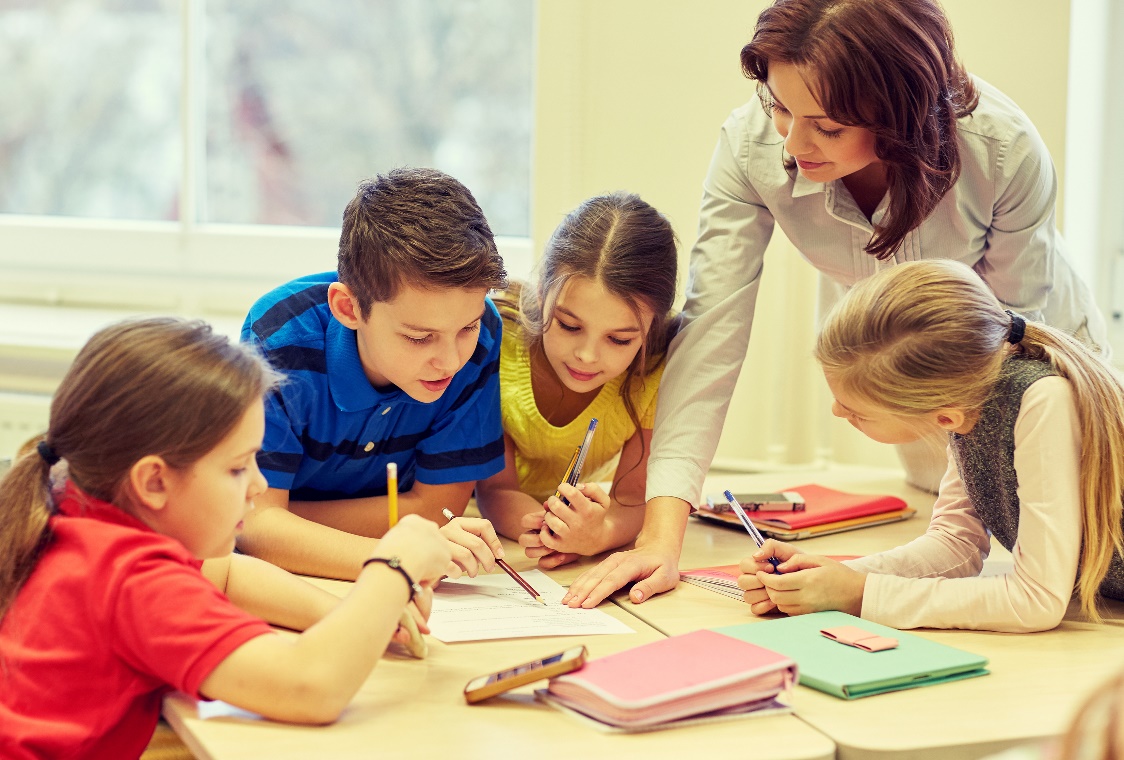 Question to ask: “Could the student do the work if the mode of input was altered? Does the student have difficulty making meaning from typical means of instruction?”
[Speaker Notes: To do: Read the slide.
To say: 
How instruction is delivered can create a barrier for some students.
Students may miss key ideas or have difficulty organizing the information they’re learning.
Students may require more background knowledge or explicit vocabulary instruction.]
Input Mode Strategies
Provide access to digital texts, text-to-speech functions, multi-media sources
Include illustrations or graphic organizers describing how to complete tasks or as additional structure and support
Highlight and/or underline important words in instructions and texts
Create guided notes that highlight key points
Assign a partner to share the reading requirements and assist the student with unfamiliar words.
[Speaker Notes: To do/: Read the slide.
To say: Again, the strategy selection is based upon the unique students needs and ensuring task integrity.

Ask participants if they have  other ideas to share.]
Response Mode
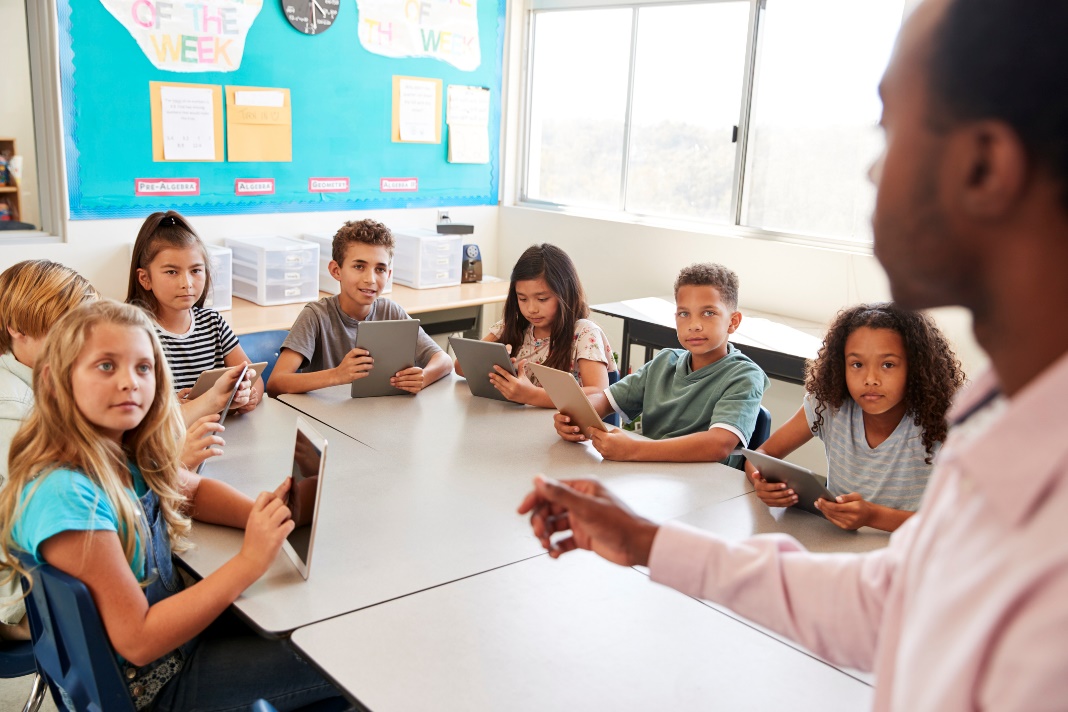 Question to ask: “Could the student do the work if the mode of responding was altered? Does the student have difficulty responding in written format, orally, or when reading is involved?”
[Speaker Notes: To do: Read the slide.
To say: 
The mode that is required to complete a task can contribute to problem behavior.
Reading or fine motor deficits, etc. often make reading or writing tasks appear overwhelming.
Providing alternative ways for students to demonstrate their learning may reduce behavior errors.]
Response Mode Strategies
Provide a choice between written and oral answers.
Allow the student to dictate answers to the teacher, an assistant, or peer.
Create guided notes to minimize writing.
Allow the student to use media (audio, video) to respond to tests or assignments.
[Speaker Notes: To do: Read the slide.
To say:

Again, the strategy selection is based upon the unique students needs and ensuring task integrity.]
More Response Mode Strategies
Allow the student to use other creative modes for demonstrating understanding (e.g., building, drawing, drama, etc.).
Provide options for typing if writing by hand is a barrier
Permit students to use outlining software to facilitate planning
[Speaker Notes: To do: Read the slide.
To say:

Here are some additional response mode strategies to consider.  You can also consult with your instructional designer or instructional technology person in your school or district for more ideas.


Ask participants if they other ideas to share.]
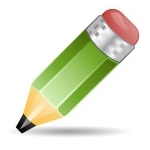 Activity: Personal Reflection
Consider proactively planning for the whole group, as well as thinking of a student for whom you can say “Yes,” to the question, "Could the student do the work if the mode of input or responding was altered?”
Choose a strategy to try that adjusts the mode of input or responding. 
Discuss with a partner.
Task Difficulty Personal Reflections
[Speaker Notes: To do: Give participants 5 minutes for this reflection activity. 

Direct participants to the Handout Task Difficulty Personal Reflections]
Increased Instruction or Practice
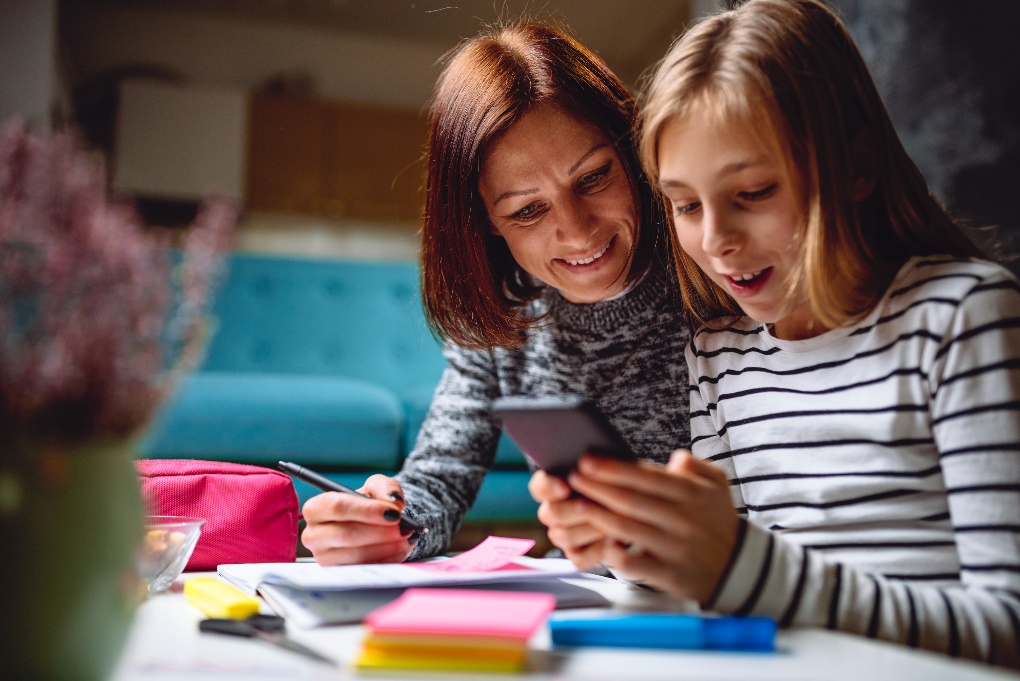 Question to ask: “Will the student be able to complete the tasks if they have more instruction, guided, or individual practice?”
[Speaker Notes: To do: Read the slide.
To say:
In college, some of us may have experienced a mismatch between our current stage of learning and how the professor was teaching. It may have been new material and we were at the acquisition level.  
If you experienced that, it may have felt like the teacher was going at lightening speed.  If you were brave you may have asked the professor to repeat an idea or concept.  You needed increased instruction.  Some of our students experience this mismatch too. It is then our job to identify those students who might need more instruction or practice. 
Using instructional strategies that are appropriate to the student’s stage of learning is essential.
Some students may not be at the same stage of learning as other students (e.g., acquisition level, fluency building, mastery, or generalization). 
For some students, they can learn and do the work if there is more teaching, guided practice, or fluency-building activities.]
Instruction & Practice Strategies
Arrange for additional brief instructional sessions using the modeling-guided practice-independent practice approach (acquisition stage).
Arrange for a peer tutor to assist with guided practice opportunities (fluency-building stage).
Use partner work to increase fluency with flash cards (fluency-building stage).
Use meaningful real life examples for practice and application (mastery or generalization stage).
[Speaker Notes: To do: Read the slide. Offer any concrete examples you have. Ask participants to share ways they have provided extra instruction or practice to help students be successful.]
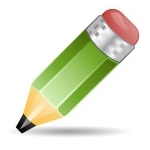 Activity: Personal Reflection
Consider proactively planning for the whole group, as well as thinking of a student for whom you can say “Yes,” to the question, “Will the student be able to complete the tasks if (s)he has more instruction, guided or individual practice?” 
How could you provide more instruction, guided or individual practice?
Discuss with a partner.
Task Difficulty Personal Reflection
[Speaker Notes: To do: Give participants 5 minutes for this reflection activity. 

Direct participants to the Handout Task Difficulty Personal Reflections]
Discussion: Dalton
Determine how the teacher might adjust the task difficulty to help the student meet success. 
Dalton sits quietly, but does not complete his work during writing activities. His reading skills are at grade level. He is able to accurately retell what he has read and can orally answer all comprehension questions. When he is directed to answer comprehension questions on his worksheet, he begins slowly, then stops writing and puts his head down on his desk.
[Speaker Notes: TO do: Ask participants to independently decide strategies that might be tried to help Dalton. Remind participants about the strategy ideas provided in the Task Difficulty Personal Reflection handout. After a few minutes, ask participants to share their answers. 

Possible Answer: Dalton is having trouble writing and a different response mode might help him be successful, such as recording his answers or having another student write Dalton’s dictated answers.  
Using a computer might help him too.]
Student Vignettes
Find a partner.
Read the remaining vignettes on the handout and determine how the teacher might adjust the task difficulty to help the student meet success.
Be prepared to share the strategies you decided.
[Speaker Notes: To do: Provide participants with the handout Task Difficulty Example Vignettes to complete this activity. 

Allow 10 minutes for this activity.  If time is short, you could divide into 3 different groups and have pairs within those groups work on one vignette.]
Outcomes
At the end of the session, you will be able to…

Identify and plan strategies to adjust the task difficulty in common classroom scenarios
[Speaker Notes: These are the outcomes or things we wanted you to know or be able to do as a result of learning about Activity Sequencing and Choice. I hope we accomplished these outcomes.]
References
CAST (2018). Universal Design for Learning Guidelines version      2.2. Retrieved from http://udlguidelines.cast.org

Dunlap, G., Kern-Dunlap, L., Clarke, S., & Robbins, G. R. (1991). Functional assessment, curricular revision, and severe behavior problems. Journal of Applied Behavior Analysis, 24, 387-397.

Scott, T. M. Anderson, C. M., & Alter, P. (2012). Managing classroom behavior using positive behavior supports. Upper Saddle River, NJ: Pearson Education, Inc.
[Speaker Notes: Here are]
Contact Information
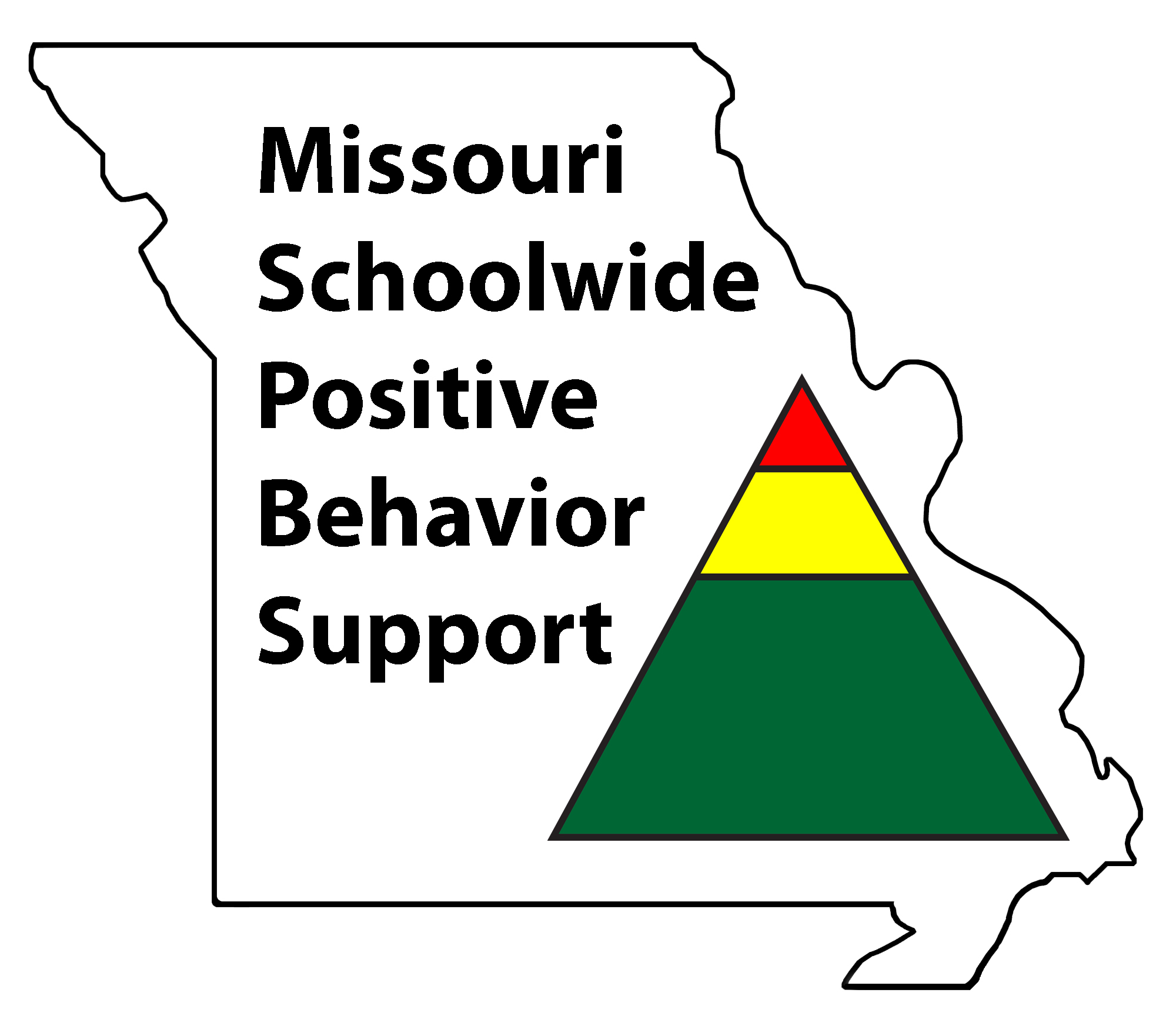 Facilitator Contact Information:



Email:

Phone:
pbismissouri.org
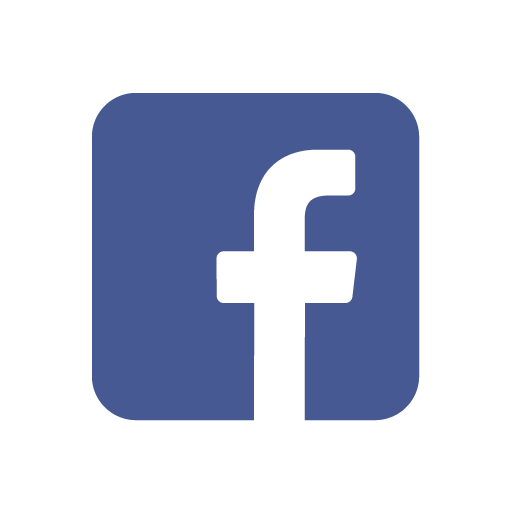 facebook.com/moswpbs
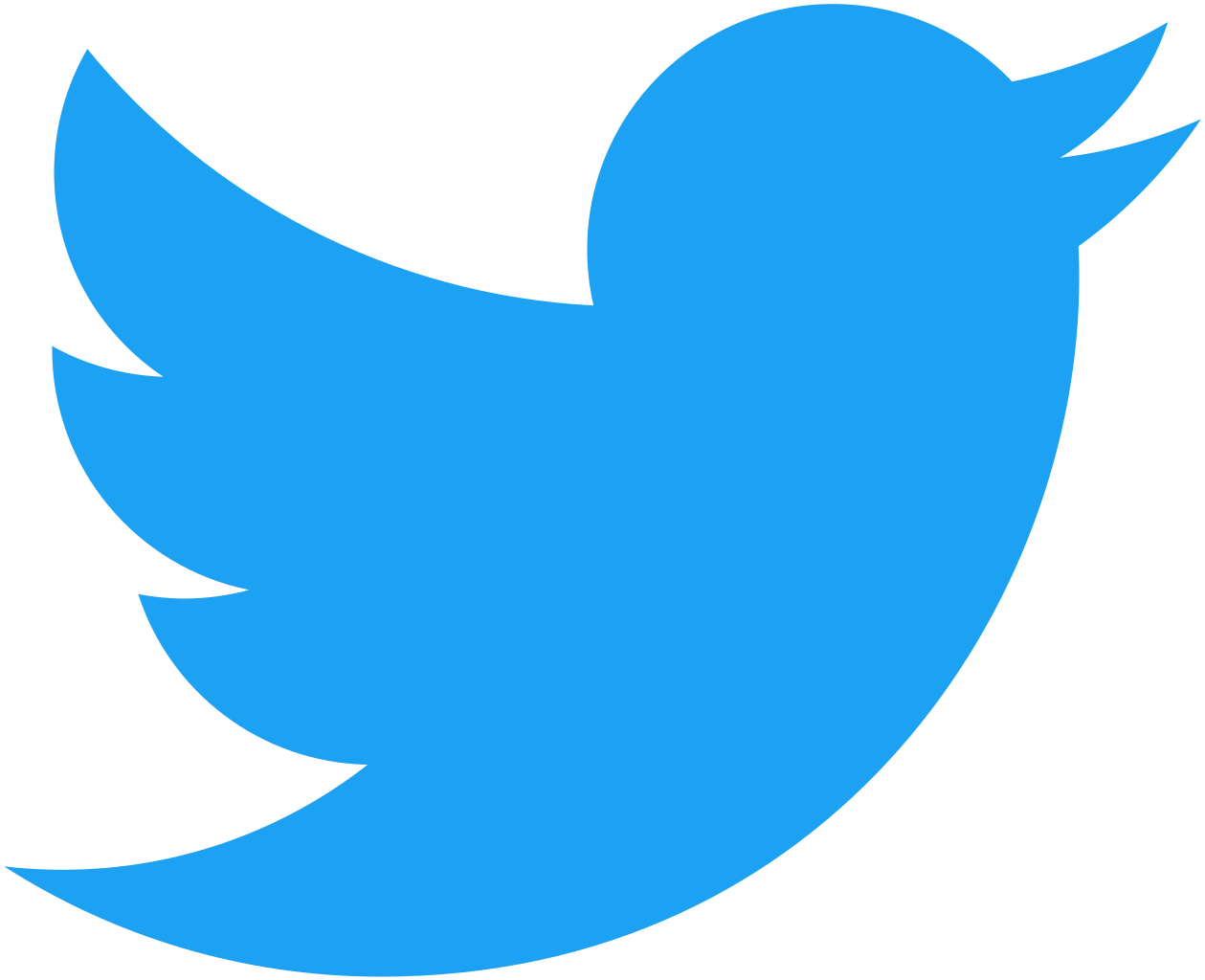 @MOSWPBS
MO SW-PBS